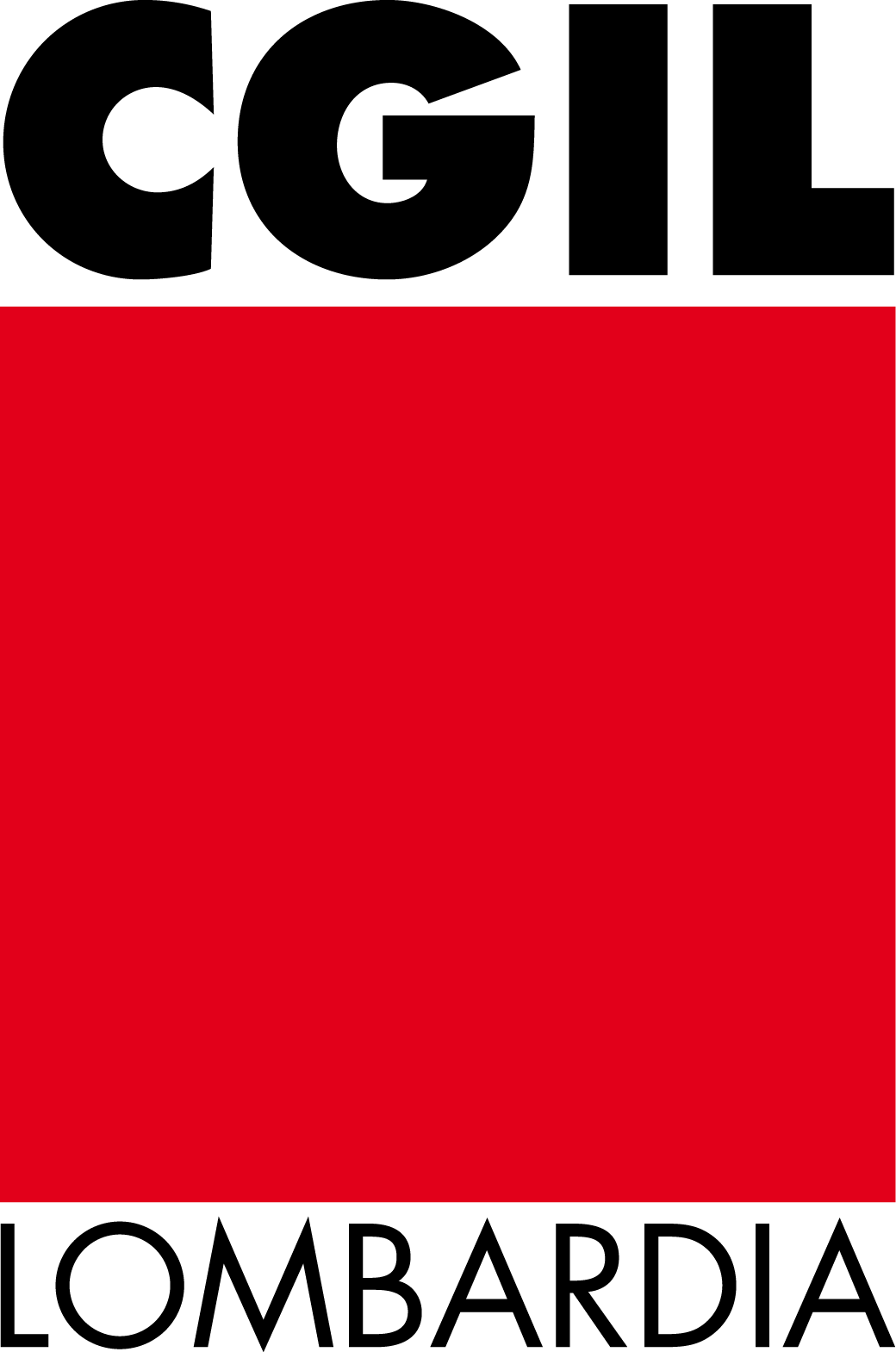 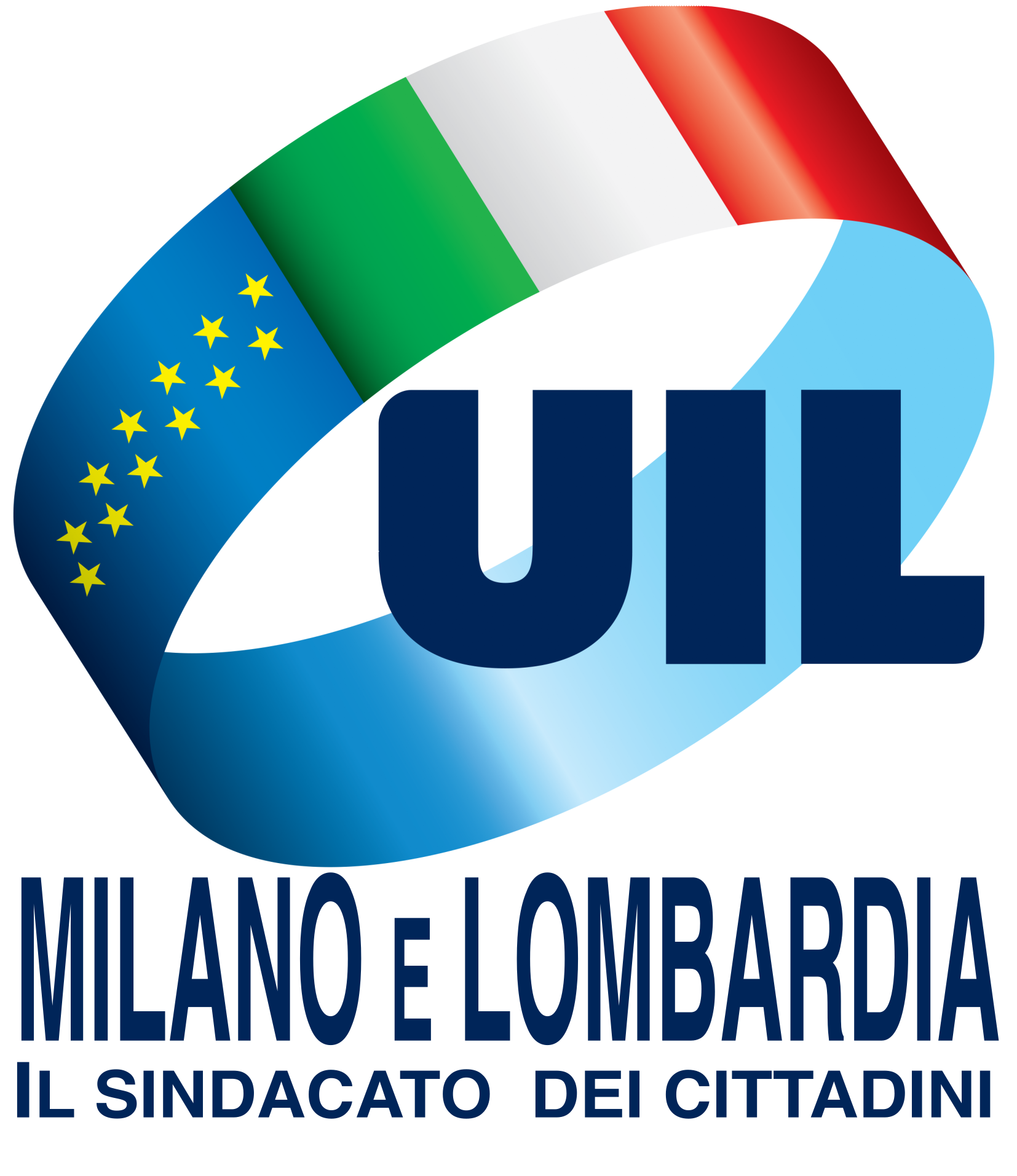 Inserire qui il luogo